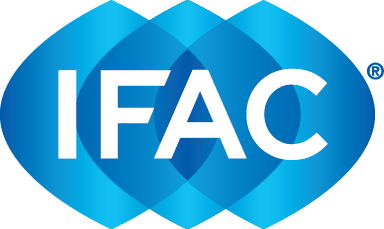 INTOSAI CAPACITY BUILDING
COMMITTEE ANNUAL MEETING
20 – 23 JUNE 2023
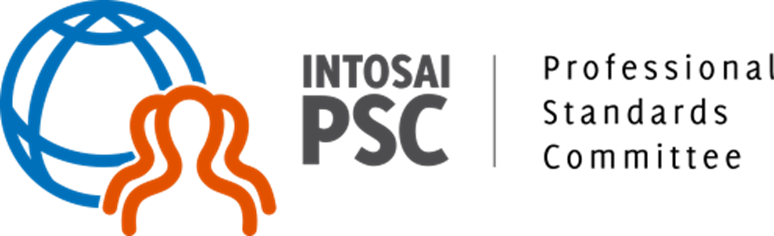 DAY 2 – 21 JUNE 2023
SESSION 4: QUALITY AND HIGH-IMPACT AUDITS
Ms Laura Leka – IFAC
Alan Findlay – PSC
Importance of audit quality…
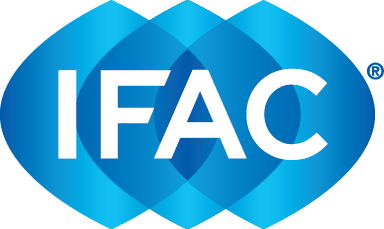 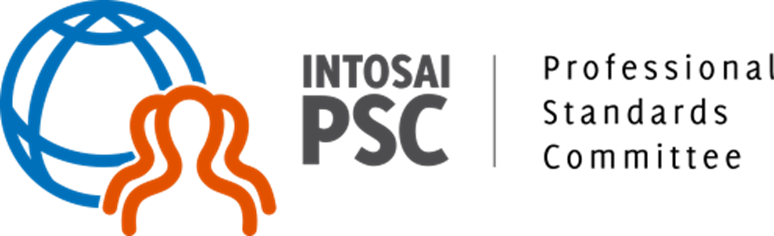 … to enhance the credibility of SAI audit work;
… to enhance the confidence of stakeholders and users of SAI audit reports;
… to enhance reliance on work done by SAIs; and
… to contribute to overall audit impact.
The objective of any SAI…
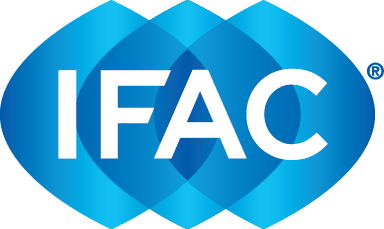 To design, implement and operate a system of quality management that is appropriate to its mandate and circumstances, and provides it with reasonable assurance that:

It will achieve its strategic objectives through high quality work; and

b. the SAI and its personnel conduct engagements and fulfil their responsibilities in accordance with professional standards and applicable legal and regulatory requirements.
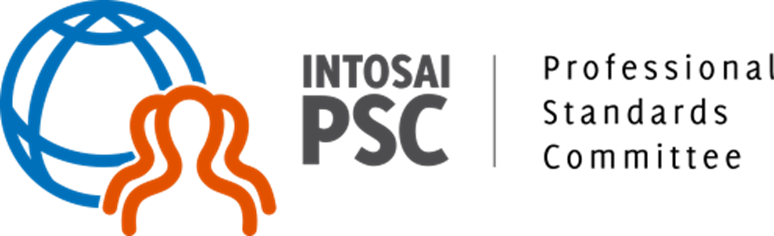 New ISSAI 140
Implementing ISSAI 140 (in three easy steps …)
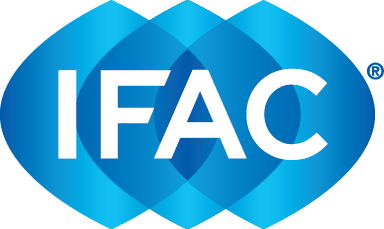 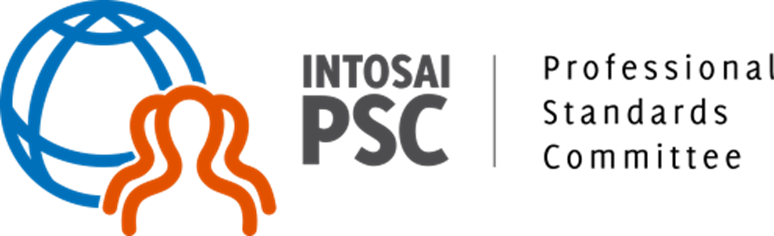 Determine the (four) Organisational Requirements of ISSAI 140 

Assess the current SAI situation

Identify the actions available to the SAI.
How do you feel about the new quality management standard?
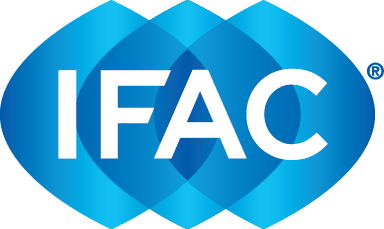 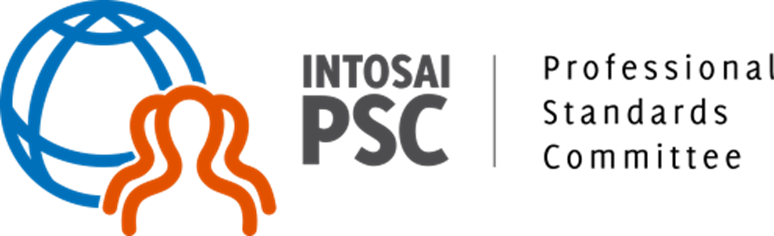 How confident is your organisation about implementing the new ISSAI 140?

Fairly confident we will manage
Wait to see the final text of ISSAI 140 before making that decision
Sounds like a lot of extra work
What is ISSAI 140 anyway?
Risk assessment process
Overview of the requirements between the quality control and quality management systems
Governance and leadership
Leadership responsibilities
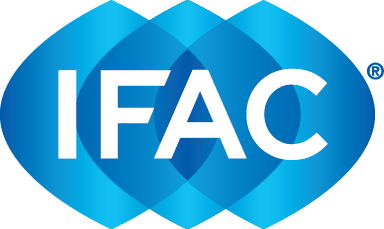 Relevant ethical requirements
Relevant ethical requirements
Acceptance, initiation, and continuance
Acceptance and continuance
Performing audit engagements
Engagement performance
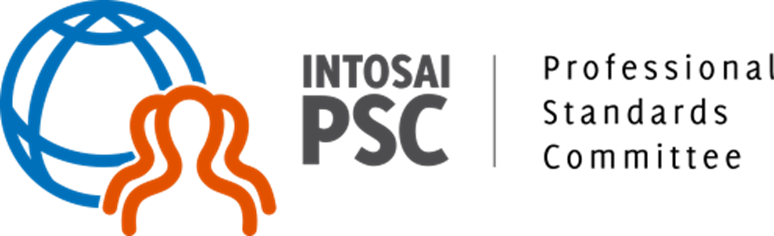 NEW
NEW
Resources
Human resources
EVALUATION
Information and communication
Monitoring
Monitoring process
NEW
Determine the organisational requirements of ISSAI 140
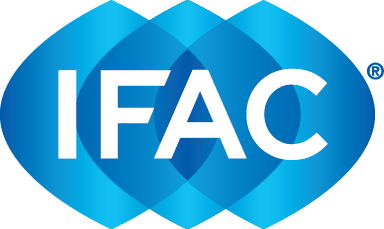 The SAI shall …

design, implement, and operate a system of quality management covering all of its professional output; 

design and implement a risk assessment process to establish quality objectives;

establish a monitoring and remediation process; and

evaluate and report on the operation of the system of quality management
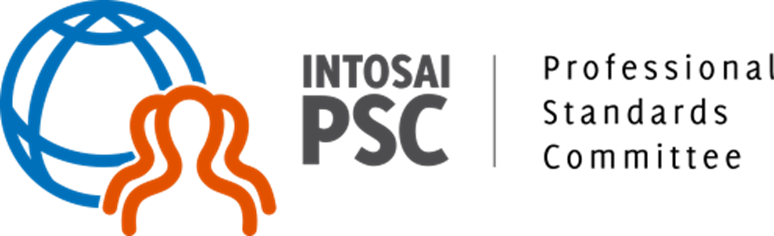 Assess the current situation in the SAI – part 1
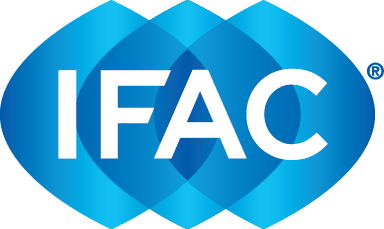 The SAI shall …

… design, implement, and operate a system of quality management that covers all its professional output.
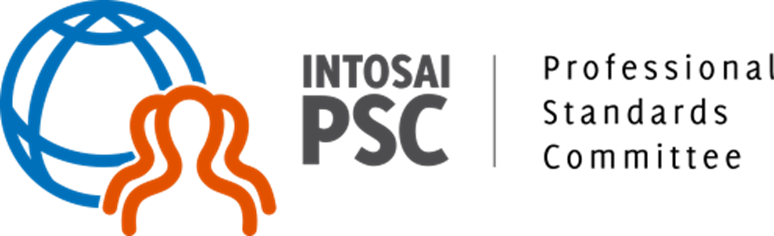 Between 59% - 86% of SAIs already have aspects of quality management in place
Assess the current situation in the SAI – part 2
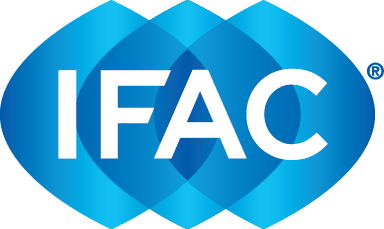 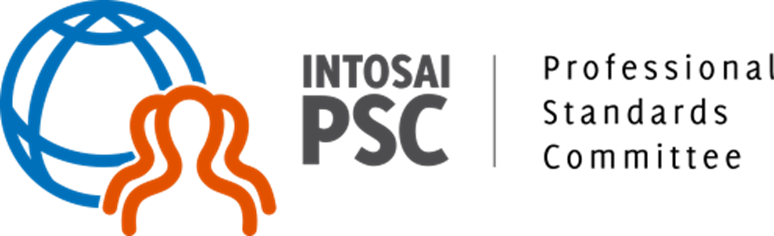 The SAI shall …

… design and implement a risk assessment process to establish quality objectives
Does your SAI already define i) quality objectives, and quality risks? 
Does your SAI already identify and assess them?
Assess the current situation in the SAI – part 3
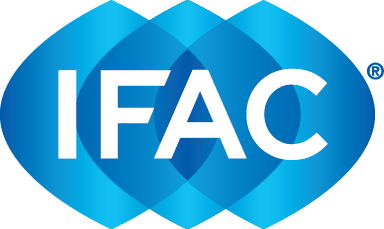 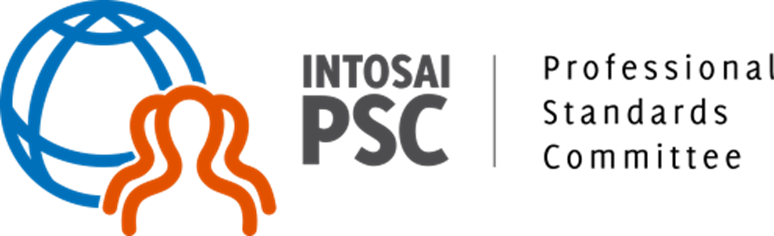 The SAI shall establish a monitoring and remediation process
Does the SAI have an independent function that monitors the operation of quality management system? 
 
 Does the SAI have defined processes in conducting the monitoring? 
 
Does the SAI have monitoring tools covering the review at the institutional level and inspection of completed audits?
Assess the current situation in the SAI – part 4
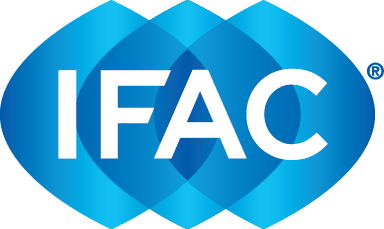 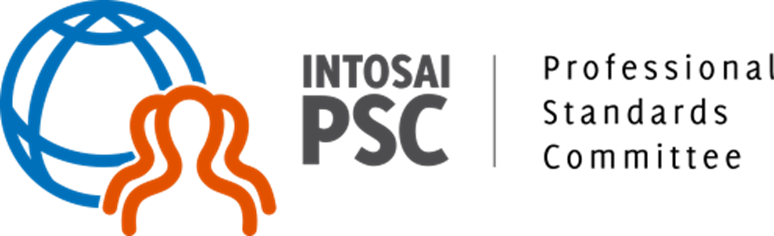 The SAI shall evaluate and report on the operation of the system of quality management
Does the SAI have mechanisms in place to assess its existing quality management system? 
  
Does such mechanism provide conclusions on whether the quality management system is functioning as intended? Is there an established process in conducting the evaluation?
Messages to take away …
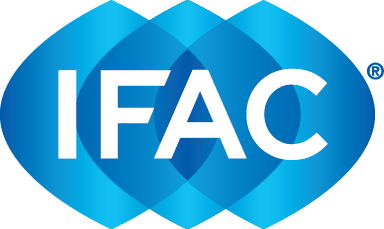 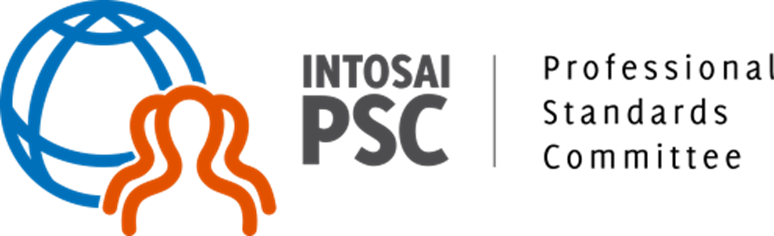 Don’t be overwhelmed by the idea of change:

Few actual changes between requirements for old and new ISSAI 140

Elements of Quality Management already present in many SAIs

Have the conversation with relevant staff

See how IDI can help – get involved